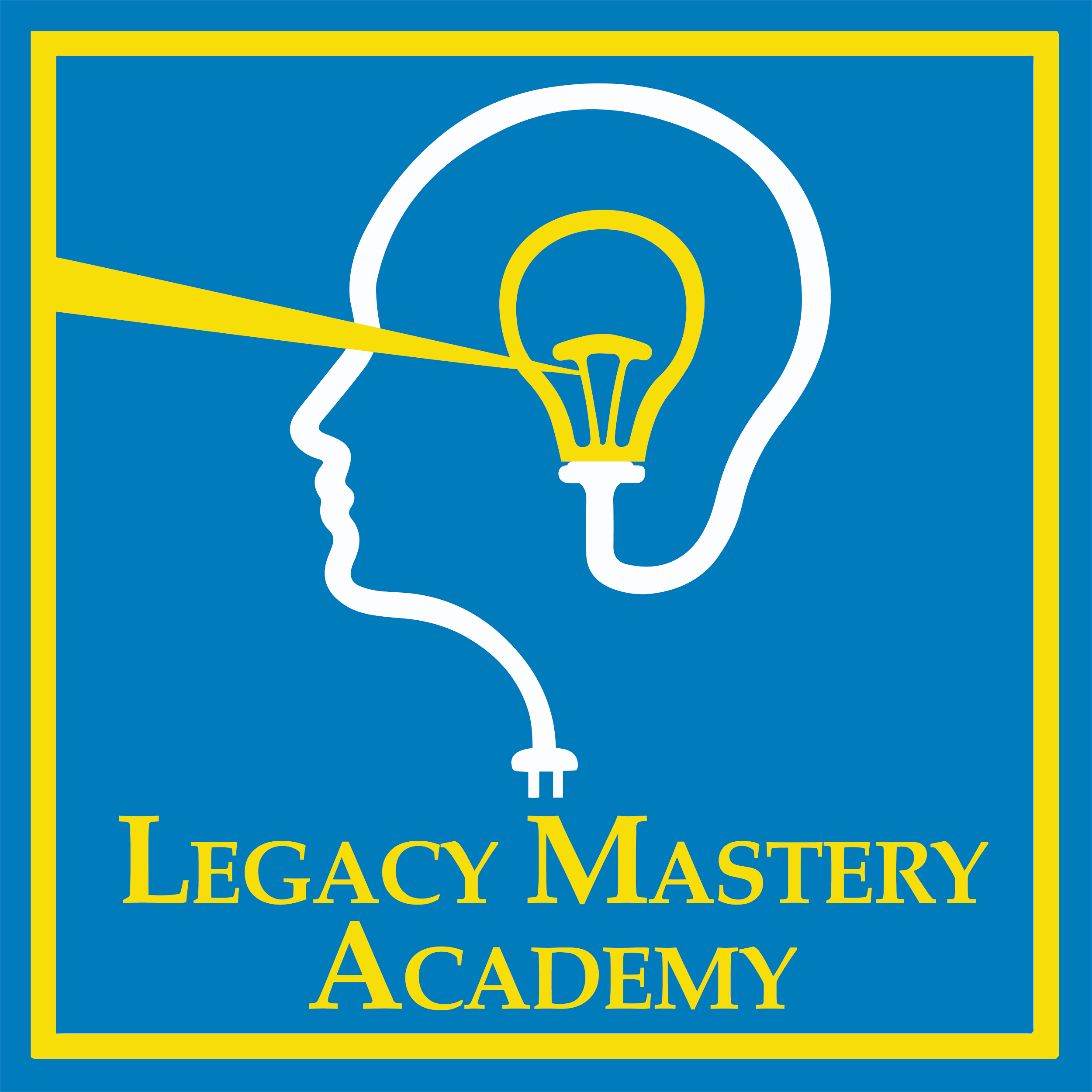 IF YOU ENJOYED THIS LESSON AND WANT MORE, CHECK OUT OUR FAMOUS 
MINDSET MASTERY SEL CURRICULUM AT
https://www.legacymasteryacademy.org/sel-curriculum
Create Your Own Superhero!
Module 6: Living With Purpose
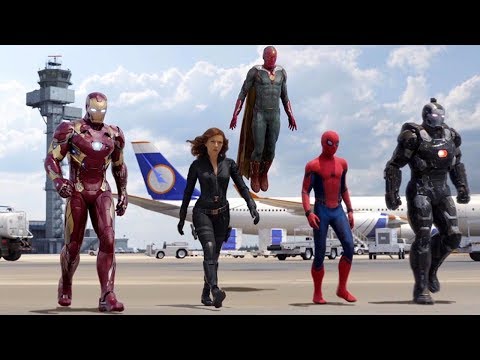 Explore
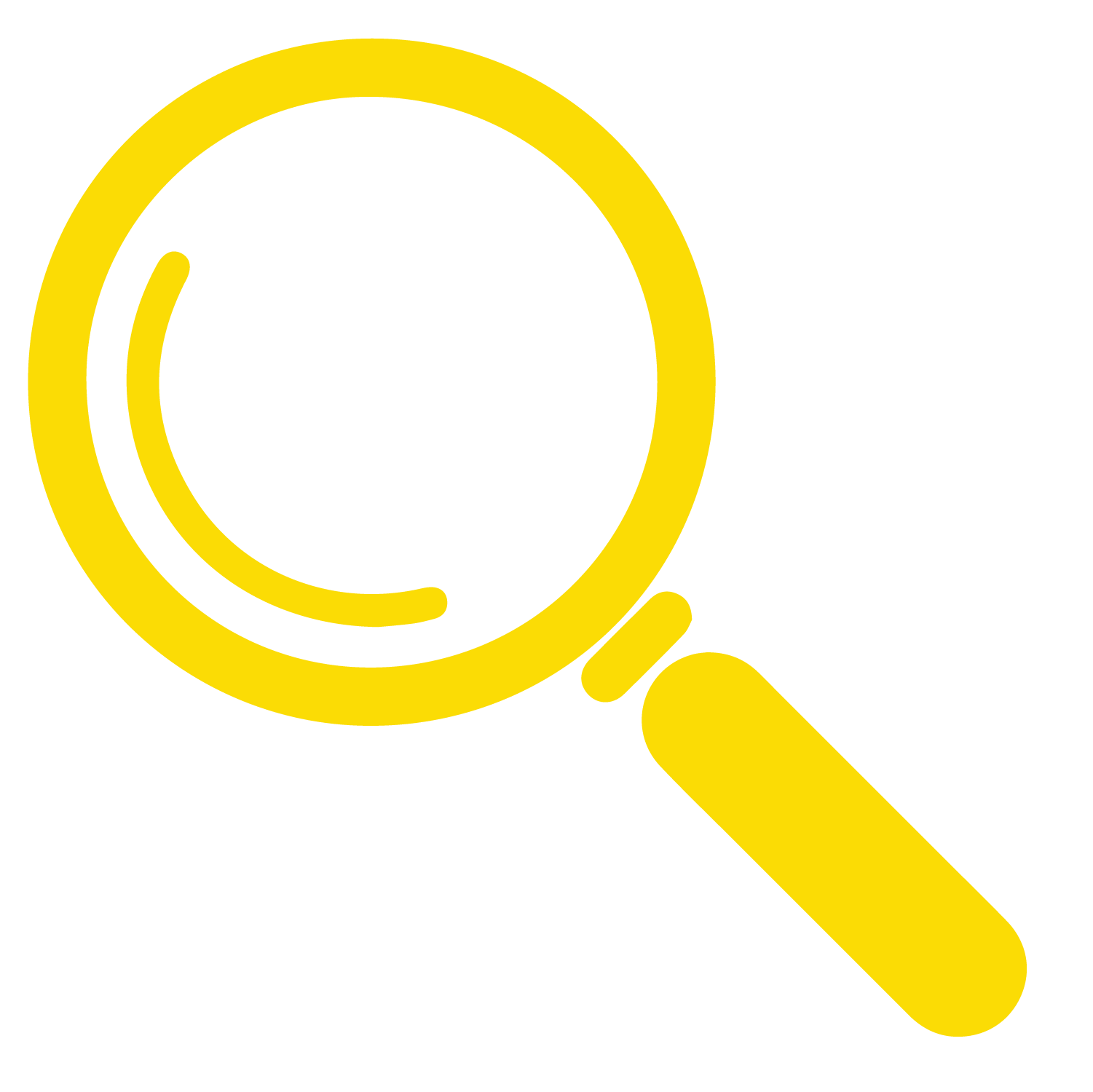 Superhero Video: (Video 1min:15sec)

What do all superheroes have in common?
3min
[Speaker Notes: Strengths, weaknesses, normal versions, not happy, all unique/something special, take challenge, call, courage despite fear, fight big battles,]
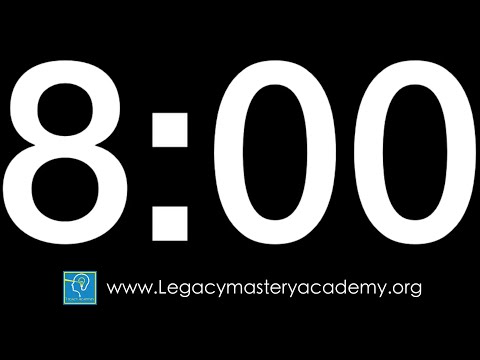 Create Your Superhero
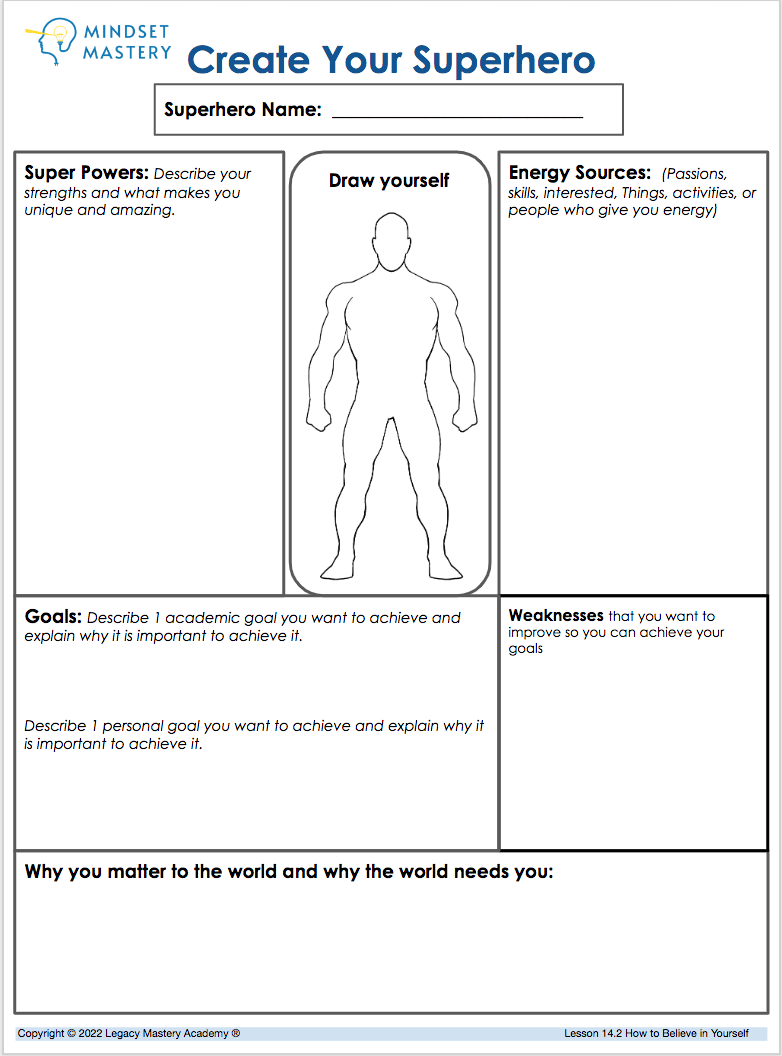 Why?
Goals bring out our best
To know what we want out of life
To know our weaknesses so we can improve them
To remind ourselves that we matter
To remember that we have strengths and energy sources that will help us succeed.
Successful people constantly learn about themselves
‹#›
[Speaker Notes: 5min: T=45min (Transformed School Culture) - how this strategy turned around classrooms.

Appreciation: thank you, please, certificate, gift card (Staff recognition ideas), fill my cup.  
CCEI- invest
How did that feel?  Give = receive.  Show evidence.  Universal law. Company example. Relationship.  At home, spouse, child, ex.  Transformed school cultures with this.  (students, staff, students to teachers, etc)]
Stop Here
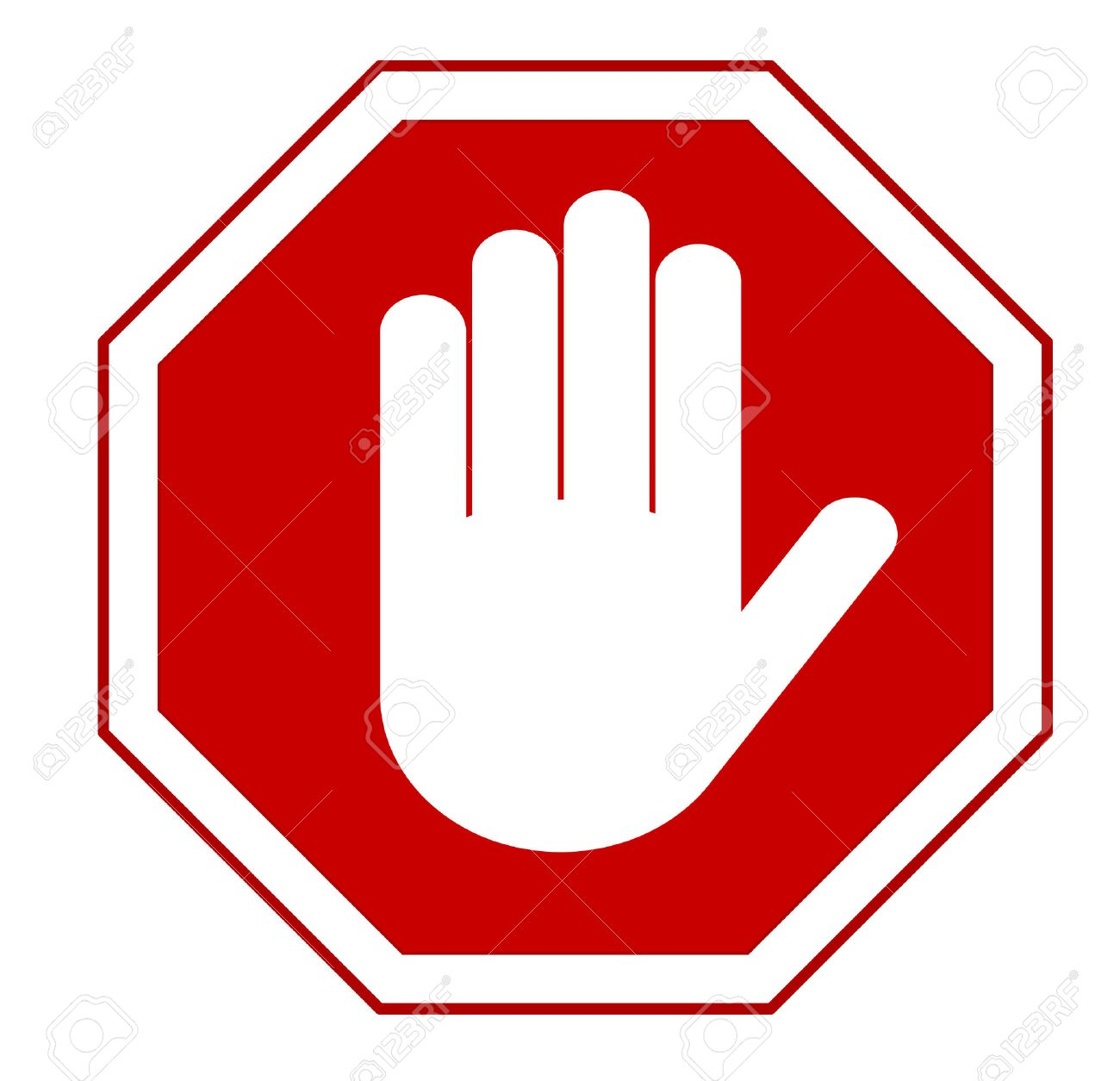 GOT FEEDBACK?
Do you have feedback, concerns, questions, and best practices to share?
Click here to complete our quick 1 min feedback form!
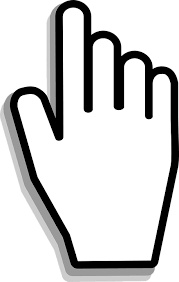